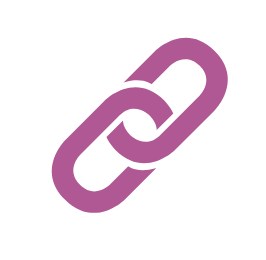 e4f-network.eu
Titre du module de formation:
Analyse des risques
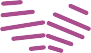 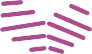 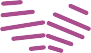 Objectifs et buts
À la fin de ce module, vous serez en mesure de :
Comprendre les principes fondamentaux de l'analyse des risques

	Apprendre les caractéristiques distinctives entre l'analyse de risque quantitative et qualitative.

	Vous familiariser avec les différentes méthodologies et approches de l'analyse des risques.
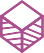 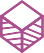 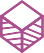 Index du contenu
Unités et sections
UNITE 1: Analyse des risques
		Section 1.1: Définition de l'Analyse des risques
		Section 1.2: Analyse qualitative des risques
		Section 1.3: Analyse quantitative des risques
		Section 1.4: Analyse qualitative vs. analyse quantitative

	UNITE 2: Méthodologies et approches de l'analyse des risques
		Section 2.1: Analyse des nœuds d’étranglement
		Section 2.2: Matrice de l'analyse des risques
		Section 2.3: Répertoire des risques
		Section 2.4: Analyse SWIFT
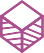 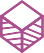 Unité 1: Analyse des risques
Section 1.1: Définition de l'Analyse des risques
Pourquoi?
L'analyse des risques est essentielle pour déterminer le bien-fondé d'un certain projet ou investissement et le(s) processus approprié(s) pour gérer ces risques.
Comment?
Un analyste des risques commence par déterminer ce qui peut mal tourner. Ces inconvénients doivent être mis en balance avec un indicateur de probabilité qui évalue les chances que l'événement se produise..
L'analyse des risques est le processus qui consiste à déterminer la probabilité d'un risque dans un projet. Elle examine l'incertitude des risques potentiels et la manière dont ils pourraient affecter le projet en termes de temps, de qualité et d'argent s'ils se produisaient.
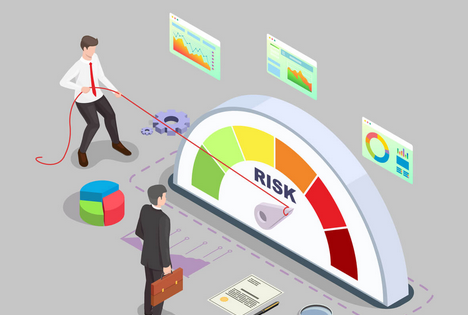 Analyse des risques
Section 1.2: Analyse qualitative des risques
L'analyse qualitative des risques est une évaluation des risques effectuée par des spécialistes de l'équipe de projet qui utilisent les données des projets précédents et leurs connaissances pour déterminer la valeur de l'impact et de la probabilité de chaque risque sur une échelle ou une matrice de risques
Analyse des risques
Section 1.3: Analyse quantitative des risques
L'Analyse quantitative des risques est un examen statistique de l'impact des risques identifiés sur l'ensemble du projet. Elle permet aux chefs de projet et aux chefs d'équipe de faire des choix moins incertains et facilite le processus de maîtrise des risques.
Section 1.4: Analyse qualitative vs. analyse quantitative
En résumé
Types d’analyse des risques
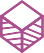 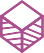 Analyse des risques
Processus de détermination de la probabilité d'un risque dans un projet.
Qualitative
Quantitative
Analyse des risques qualitative
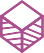 Détermine la valeur de l'impact et de la probabilité de chaque risque sur une échelle ou une matrice de risques.
Analyse des risques quantitative
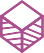 Quantitatif vs. 
Qualitatif
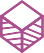 Analytique ou numérique ?
Subjectif vs. objectif
Examen statistique de l'impact des risques identifiés sur l'ensemble du projet.
Unité 2: Méthodologies et approches de l'analyse des risques
Les approches
Plusieurs approches d'analyse des risques existent pour aider les gestionnaires dans le processus d'analyse et de prise de décision.

 	Analyse des nœuds d'étranglement

 	Matrice de l'analyse des risques ( + Répertoire des risques, i.e. protocoles et responsabilités)

 	Analyse SWIFT
Unité 2: Méthodologies et approches de l'analyse des risques
Section 2.1: Analyse des nœuds d’étranglement
L'analyse des nœuds d'étranglement (nœuds papillon) est une représentation graphique de nouvelles voies appropriées menant à des mesures de prévention des risques et de sécurité qui pourraient être nécessaires au niveau de l'organisation, ou pour un processus ou une fonction donnés.
Causes
Evénement
Conséquences
Prévention
Récupération
Avant
Après
Unité 2: Méthodologies et approches de l'analyse des risques
Section 2.2: Matrice de l'analyse des risques
La Matrice de l'analyse des risques classe la gravité de tout risque donné en fonction de la probabilité et de l'impact de la perturbation associée.

Son objectif principal est d'aider les responsables à hiérarchiser les risques et à élaborer une stratégie de gestion des risques qui inclut les ressources et les tactiques appropriées pour les atténuer.
IMPACT (aka RISK CRITERIA)
PROBABILITE
Unité 2: Méthodologies et approches de l'analyse des risques
Section 2.3: Répertoire des risques
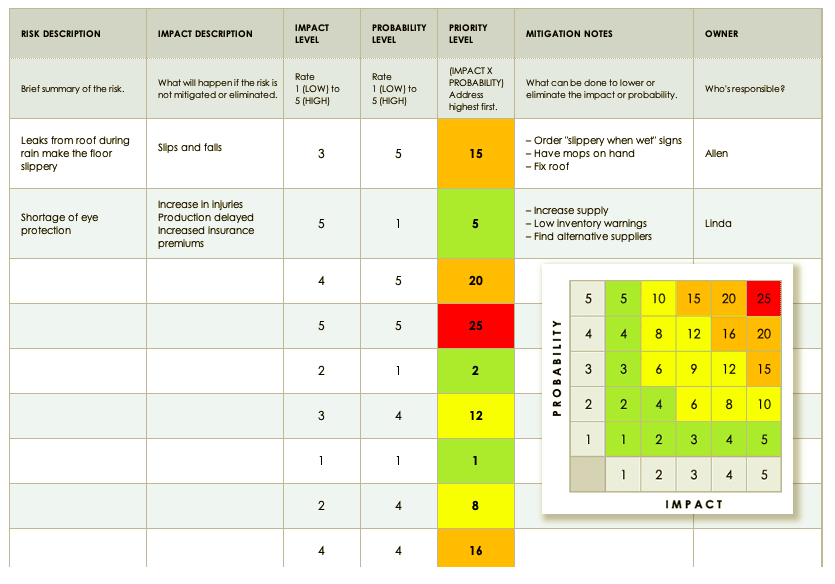 Un Répertoire des risques est un référentiel dans lequel sont enregistrés les résultats des processus de gestion des risques. Les informations contenues dans un Répertoire des risques peuvent inclure la personne responsable de la gestion du risque, la probabilité, l'impact, le score du risque, les réponses prévues au risque, et d'autres informations utilisées pour obtenir une compréhension de haut niveau des risques individuels.
Source: PMP Management Book, Seventh Edition, July 2021.
Unité 2: Méthodologies et approches de l'analyse des risques
Section 2.4: Analyse SWIFT
SWIFT utilise un brainstorming structuré, qui combine une série de mots-clés (tels que calendrier, montant, etc.) avec des messages générés par les participants, qui commencent souvent par des questions telles que "et si ?" ou "comment ? ".

À l'aide des mots-guides et des questions "et si ?", l'animateur invite le groupe à soulever et à discuter des questions telles que :
Les risques connus
Les sources et les facteurs de risque
Les succès et les incidents antérieurs
Base de connaissance et contrôles existants
Les exigences et contraintes réglementaires
SWIFT est un acronyme qui signifie "Structured What If Technique". (Technique structurée des « Et Si »)

Il s'agit d'une stratégie d'analyse des risques qui se concentre sur la détection des dangers éventuels liés aux modifications du plan de projet.

Comme le terme l'indique, les membres de l'équipe doivent générer autant de questions "what if«  (et si) que possible afin d'identifier tous les risques potentiels.
En résumé
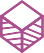 Méthodes d’Analyse des risques
Analyse des noeuds d’étranglement
Matrice de l'analyse des risques
Répertoire des risques
Analyse SWIFT
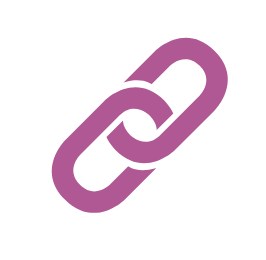 e4f-network.eu
Merci!